School Safety in the United States
Chapter 1
Introducing the Critical Study of School Safety
Prepared by Lee Ann Morrison and Brianna Wright
Introduction
Author Backgound:  David May, author of School Safety in the United States, has an extensive background in research and school safety.
Dr. May served as Research Fellow for the Kentucky Center for School Safety at Eastern Kentucky University for 11years.  He conducted research in the following areas:

School Resource Officers (SROs)
Safe school assessments
Cyber-harassment
Parental aggression 
Crisis response plans
Mentoring of at-risk youth
Weapons in schools
The Kentucky Center for School Safety
In 1998, the Kentucky General Assembly passed House Bill 330 and established the Kentucky Center for School Safety.
Mission:
Serve as a central point for data analysis, research, and dissemination of information on successful strategies, and training and technical assistance for safe schools.
3
The Kentucky Center for School Safety
Through KCSS, 10 million dollars are distributed each year to public schools to be used with school safety efforts
House Bill 330 is a result of the school shooting that occurred in West Paducah, Kentucky on December 1, 1997
As in many other states, in 1998, the Kentucky General Assembly passed House Bill 330 and established the Kentucky Center for School Safety.
4
Safe Schools Data Reported
Through KCSS, a safe schools data report is published each year.

Class Discussion:
Are there limitations to data that are self-reported by a person or group?
Are Schools Safe?
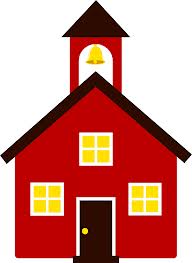 According to the author, schools are the safest, most positive environment many adolescents have in their lives.
Definition:  SCHOOL SAFETY
The operational definition of school safety used throughout the text is from the U.S Department of Education Office of Safe and Drug Free Schools.
School Safety is defined as “the safety of school settings, such as the incidence of harassment, bullying, violence, and substance use, as supported by relevant research and an assessment of validity.”
7
Definition of School Safety
The definition of school safety  used in your text can be broken into two parts.
Non-traditional
School shootings that involve more than one victim and are similar to episodes of workplace violence.

** This type is the focus of most media attention since 1998.
Validation by Research or Assessment
The Safety of School Settings
and
8
The Safety of School Settings
Other than regular education, the public is often only made aware of the unsafe actions that occur in schools (bullying, assault, drug use, etc.).
Class discussion:

Discuss the positive interactions in schools that make a safe and secure learning environment.
9
Validation by Research or Assessment
This second part of the definition of school safety is the primary focus of your text. A comprehensive analysis of school safety is provided by the author.
10
Youth Crime and Violence
Cornell (2006) said youth crime and violence outside of school must be considered when discussing school safety.
Cornell’s Research:

School violence started with article entitled “The Coming of the Superpredator”

Little effort is often put toward sorting out myths of school violence from facts of violence

Compared perceptions of teachers in 1940 with perception of teachers from recent times
11
Current School Safety Data
The most comprehensive report about school safety is free and publicly available.
Indicators of School Crime and Safety, 2013
Provided by National Center for Education Statistics and the Bureau of Justice Statistics.

http://nces.ed.gov/pubs2014/2014042.pdf
12
School Safety Topics Examined in this Book
40 Years of School Homicides
Presence of Weapons in Schools
Parental Aggression Towards Teachers
Students Fear of Violence
Corporal Punishment
Bullying Prevention
Disproportionate Minority Reporting
Community Service
School Resource Officers
Crisis Response Planning
13
The full set of PowerPoint slides is available upon adoption. Email bhall@cap-press.com for more information.